Deutsche Zitierweise
Richtig zitieren mit Fußnoten
[Speaker Notes: Diese Vorlesungsfolien basieren auf dem Artikel Anleitung – Deutsche Zitierweise: Fußnoten zitieren in der Scribbr-Wissensdatenbank. Dieser Artikel kann hier gefunden werden: https://www.scribbr.de/category/deutsche-zitierweise/
Diese Präsentation stellt die grundlegenden Zitierregeln für die Deutsche Zitierweise vor.

Diese Präsentation bearbeiten:

Auf ‚Datei‘ links oben in der Ecke klicken.
Auf ‚Eine Kopie erstellen‘ klicken. 
Die Präsentation im persönlichen Google Drive speichern.
Nun können Sie die Kopie dieser Vorlesungsfolien bearbeiten!]
Deutsche Zitierweise
Fußnoten zitieren im Text:→ Zitate werden durch Fußnoten¹ gekennzeichnet.→ Die Quellenangabe für das Zitat steht im Fußnotenbereich auf derselben Seite.→ Die erste Nennung einer Quelle wird als Vollbeleg angegeben.→ Ab der zweiten Nennung wird ein Kurzbeleg genannt.
Eintrag im Literaturverzeichnis:  →  Am Ende der Arbeit wird ein Literaturverzeichnis benötigt.→ Im Literaturverzeichnis werden alle verwendeten Quellen alphabetisch und vollständig aufgelistet.
[Speaker Notes: Bei der Deutschen Zitierweise werden Zitate und Paraphrasen mithilfe von Fußnoten gekennzeichnet. 
Die entsprechende Quellenangabe befindet sich im Fußnotenbereich derselben Seite.
Die Deutsche Zitierweise unterscheidet zwischen Vollbeleg und Kurzbeleg: Die erste Nennung einer Quelle wird als Vollbeleg angegeben,ab der zweiten Nennung als Kurzbeleg.
Am Ende der Arbeit wird ein Literaturverzeichnis benötigt. 
Im Literaturverzeichnis am Ende der wissenschaftlichen Arbeit werden alle verwendeten Quellen alphabetisch und vollständig aufgelistet.]
Fußnoten
Vollbelege und Kurzbelege
Hauptregeln
Wird eine Quelle zum ersten Mal genannt, wird ein Vollbeleg angegeben.
Bei jeder weiteren Nennung einer Quelle wird ein Kurzbeleg genannt.
Der Vollbeleg sieht je nach Art der Quelle – z. B. Buch, Zeitschrift oder Internetquelle – unterschiedlich aus.
[Speaker Notes: Bei der Deutschen Zitierweise gibt es keine festen Vorgaben einer Organisation. Daher kann es je nach Universität leichte Unterschiede in den Vorgaben zur Deutschen Zitierweise geben.  
Die Hauptregeln der Deutschen Zitierweise sind jedoch immer gleich:
→ Wird eine Quelle zum ersten Mal genannt, wird ein Vollbeleg angegeben.
→ Bei jeder weiteren Nennung einer Quelle wird ein Kurzbeleg genannt.
→ Der Vollbeleg sieht je nach Art der Quelle unterschiedlich aus (z. B. Buch, Zeitschrift, Internetquellen).]
Quellenangaben in den Fußnoten
→ Die folgenden Folien zeigen Beispiele für Vollbelege und Kurzbelege von verschiedenen Quellenarten.
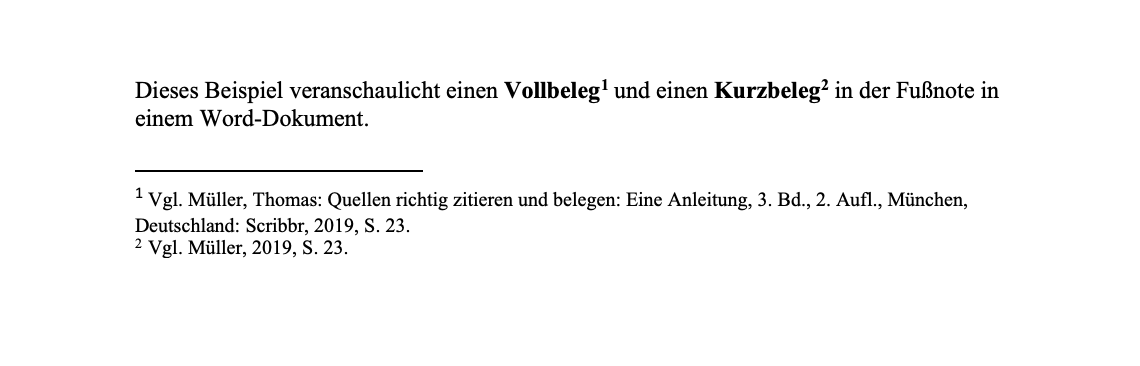 [Speaker Notes: Die folgenden Folien zeigen Beispiele für Vollbelege und Kurzbelege von verschiedenen Quellenarten.]
Buch zitieren
Dieses Beispiel veranschaulicht den Vollbeleg¹ und den Kurzbeleg² eines Buches in der Fußnote. Gefolgt von einem wörtlichen Zitat: „Zitieren macht Spaß!“³
_____________________________
¹ Vgl. Müller, Thomas: Quellen richtig zitieren und belegen: Eine Anleitung, 3. Bd., 2. Aufl., München, Deutschland: Scribbr, 2019, S. 23.
² Vgl. Müller, 2019, S. 23.
³ Müller, 2019, S. 23.
[Speaker Notes: Für Vollbelege von Büchern wird der/die Autor*in, der Titel des Buches, ggf. das Band, ggf. die Auflage, der Erscheinungsort, der Verlag, das Erscheinungsjahr sowie die genaue Seitenzahl angegeben. 
Der Kurzbeleg besteht aus Autor*in, Jahr und Seitenzahl. 
Bei indirekten Zitaten bzw. Paraphrasierungen wird der Zusatz Vgl. (= vergleiche) vor der Fußnote hinzugefügt. 
Direkte Zitate werden mit Anführungszeichen gekennzeichnet.]
E-Book zitieren
Dieses Beispiel veranschaulicht den Vollbeleg¹ und den Kurzbeleg² eines E-Books in der Fußnote. Gefolgt von einem wörtlichen Zitat: „Zitieren macht Spaß!“³
_____________________________
¹ Vgl.Müller, Thomas: Quellen richtig zitieren und belegen: Eine Anleitung, 3. Bd., 2. Aufl., https://www.scribbr.de/category/quellen-zitieren/ (abgerufen am 20.10.2021), S. 23.
² Vgl. Müller, 2019, S. 23.
³ Müller, 2019, S. 23.
[Speaker Notes: Für Vollbelege von E-Books wird der/die Autor*in, der Titel des Buches, ggf. das Band, ggf. die Auflage, die URL oder den DOI sowie die genaue Seitenzahl angegeben. 
Der Kurzbeleg besteht aus Autor*in, Jahr und Seitenzahl.]
Sammelband zitieren
Dieses Beispiel veranschaulicht den Vollbeleg¹ und den Kurzbeleg² eines Kapitels aus einem Sammelband in der Fußnote. Gefolgt von einem wörtlichen Zitat: „Zitieren macht Spaß!“³
_____________________________
¹ Müller, Thomas: Quellenangaben oder Literaturverzeichnis, in: Philipp Lahm (Hrsg.), Quellen zitieren und belegen: Eine Anleitung, 2. Aufl., München, Deutschland: Scribbr, 2019, S. 23.
² Vgl. Müller, 2019, S. 23.
³ Müller, 2019, S. 23.
[Speaker Notes: Für Vollbelege von Kapiteln aus Sammelbänden wird der/die Autor*in des Kapitels, der Titel des Kapitels, der Name der Herausgebenden, der Titel des Sammelbandes, ggf. die Auflage, der Erscheinungsort, der Verlag, das Erscheinungsjahr sowie die genaue Seitenzahl angegeben. 
Der Kurzbeleg besteht aus Autor*in, Jahr und Seitenzahl.]
Fachzeitschrift zitieren
Dieses Beispiel veranschaulicht den Vollbeleg¹ und den Kurzbeleg² eines Artikels aus einer Fachzeitschrift in der Fußnote. Gefolgt von einem wörtlichen Zitat: „Zitieren macht Spaß!“³
_____________________________
¹ Vgl. Müller, Thomas: Ein Fazit für deine Bachelorarbeit schreiben, in: ScribbrBlatt, Bd. 48, Nr. 3, 2019,     S. 23.
² Vgl. Müller, 2019, S. 23.
³ Müller, 2019, S. 23.
[Speaker Notes: Für Vollbelege von Artikeln aus Fachzeitschriften wird der/die Autor*in, der Titel des Artikels, die Fachzeitschrift, der Erscheinungsort, der Jahrgang und die Nummer, das Erscheinungsjahr sowie die genaue Seitenzahl angegeben. 
Der Kurzbeleg besteht aus Autor*in, Jahr und Seitenzahl. 
Wurde die Zeitschrift online abgerufen, sollte zusätzlich die URL oder der DOI vor der Seitenzahl im Vollbeleg hinzugefügt werden.]
Internetquellen zitieren
Dieses Beispiel veranschaulicht den Vollbeleg¹ und den Kurzbeleg² einer Internetquelle in der Fußnote. Gefolgt von einem wörtlichen Zitat: „Zitieren macht Spaß!“³
_____________________________
¹ Vgl. Pfeiffer, Franziska: Ein Fazit für deine Bachelorarbeit schreiben, in: Scribbr, 2019, https://www.scribbr.de/aufbau -und-gliederung/fazit-bachelorarbeit/ (abgerufen am 20.03.2020).
² Vgl. Pfeiffer, 2019.
³ Pfeiffer, 2019.
[Speaker Notes: Für Vollbelege von Internetquellen wird der/die Autor*in, der Titel des Online-Artikels oder der Webseite, das Erscheinungsdatum, die URL und das Zugriffsdatum angegeben.
Der Kurzbeleg besteht aus Autor*in und Jahr.]
Zeitungsartikel zitieren
Dieses Beispiel veranschaulicht den Vollbeleg¹ und den Kurzbeleg² eines Zeitungsartikels in der Fußnote. Gefolgt von einem wörtlichen Zitat: „Zitieren macht Spaß!“³
_____________________________
¹ Vgl. Müller, Thomas: Neue Erkenntnisse zum Zitieren, in: Die Welt, 04.07.2019, S. 23.
² Vgl. Müller, 2019, S. 23.
³ Müller, 2019, S. 23.
[Speaker Notes: Für Vollbelege von Zeitungsartikeln wird der/die Autor*in, der Titel des Artikels, die Zeitung, das Erscheinungsdatum sowie die genaue Seitenzahl angegeben. 
Der Kurzbeleg besteht aus Autor*in, Jahr und Seitenzahl. 
Wurde der Zeitungsartikel online abgerufen, sollte zusätzlich die URL oder der DOI vor der Seitenzahl im Vollbeleg hinzugefügt werden.]
Studienarbeit zitieren
Dieses Beispiel veranschaulicht den Vollbeleg¹ und den Kurzbeleg² einer Studienarbeit in der Fußnote. Gefolgt von einem wörtlichen Zitat: „Zitieren macht Spaß!“³
_____________________________
¹ Vgl. Müller, Thomas: Eine Recherche zum Erfolg gegen Plagiat, Bachelorarbeit, Betriebswirtschaftslehre, München: Ludwig-Maximilians-Universität, 2019, S. 23.
² Vgl. Müller, 2019, S. 23.
³ Müller, 2019, S. 23.
[Speaker Notes: Für Vollbelege von Studienarbeiten wird der/die Autor*in, der Titel der Studienarbeit, die Art der Studienarbeit, das Studienfach, der Erscheinungsort sowie die Universität oder der Verlag, das Erscheinungsjahr sowie die genaue Seitenzahl angegeben. 
Der Kurzbeleg besteht aus Autor*in, Jahr und Seitenzahl. 
Wurde die Studienarbeit online abgerufen, sollte zusätzlich die URL oder der DOI vor der Seitenzahl im Vollbeleg hinzugefügt werden.]
Film zitieren
Dieses Beispiel veranschaulicht den Vollbeleg¹ und den Kurzbeleg² eines Films in der Fußnote. Gefolgt von einem wörtlichen Zitat: „Zitieren macht Spaß!“³
_____________________________
¹ Vgl. Müller, Thomas: Die Scribbr Geschichte, München: Scribbr-Entertainment, 2019, 02:01:33–02:03:10.
² Vgl. Müller, 2019, 02:01:33–02:03:10.
³ Müller, 2019, 02:01:33–02:03:10.
[Speaker Notes: Für Vollbelege von Filmen wird der/die Produzent*in, der Titel des Films, der Produktionsort, die Produktionsfirma, das Erscheinungsjahr sowie die genaue Zeitangabe des Zitats angegeben. 
Der Kurzbeleg besteht aus Produzent*in, Jahr und Zeitangabe.]
YouTube-Video zitieren
Dieses Beispiel veranschaulicht den Vollbeleg¹ und den Kurzbeleg² eines YouTube-Videos in der Fußnote. Gefolgt von einem wörtlichen Zitat: „Zitieren macht Spaß!“³
_____________________________
¹ Vgl. Scribbr – Lektorat & Korrekturlesen: Fußnoten in Word einfügen und formatieren – einfach erklärt!, 2019, https://www.youtube.com/watch?v=RgDHd_siX9g&t=1s (abgerufen am 20.10.2021), 00:49–00:59. 
² Vgl. Scribbr – Lektorat & Korrekturlesen, 2019, 00:49–00:51.
³ Scribbr – Lektorat & Korrekturlesen, 2019, 00:49–00:51.
[Speaker Notes: Für Vollbelege von YouTube-Videos wird der/die Ersteller*in, der Titel des Videos, das Erscheinungsdatum, die URL sowie die genaue Zeitangabe des Zitats angegeben. 
Der Kurzbeleg besteht aus Ersteller*in, Jahr und Zeitangabe.]
Direkte Zitate ab 40 Wörtern
Längere direkte Zitate werden so zitiert:
Die Schriftgröße wird verkleinert, die Tabulaturen um 1 cm eingerückt und der Zeilenabstand auf einfach eingestellt. Das Zitat wird mit einer Leerzeile davor und danach vom übrigen Text abgesetzt. Bei Blockzitaten werden keine Anführungszeichen verwendet. Die Quellenangaben werden wie bei kürzeren direkten Zitaten angegeben. Die Fußnote steht am Ende des Zitats.¹ 

_____________________________
¹ Müller, 2019, S. 48.
[Speaker Notes: Ein direktes Zitat, das sich über drei oder mehr Zeilen erstreckt bzw. mehr als 40 Wörter umfasst, wird als Blockzitat geschrieben. 
Dabei wird→ die Schriftgröße verkleinert (bei Normalgröße von 12 pt. auf 10 pt.), → die Tabulatoren um 1 cm eingerückt,→ der Zeilenabstand auf einfach eingestellt und → das Zitat mit Leerzeilen davor und danach vom übrigen Text abgesetzt.  
Anführungszeichen werden bei Blockzitaten nicht verwendet.]
1 Verfassende/r
Im Vollbeleg¹ wird der Name der oder des Verfassenden vollständig, mit Nachnamen und Vornamen, ausgeschrieben. Im Kurzbeleg² wird nur noch der Nachname genannt.

_____________________________
¹ Müller, Thomas: Titel, Ort: Verlag, Jahr, Seitenbereich.
² Müller, Jahr, Seitenbereich.
[Speaker Notes: Der/die Autor*in wird im Vollbeleg vollständig, mit Nachnamen und Vornamen, ausgeschrieben. 
Im Kurzbeleg wird nur noch der Nachname genannt.]
2 Verfassende
Im Vollbeleg¹ werden beide Namen vollständig ausgeschrieben. Bei dem zweiten Verfassendennamen wird der Vorname vor dem Nachnamen genannt und es steht kein Komma zwischen Vor- und Nachname. Im Kurzbeleg² werden nur noch die Nachnamen genannt.
_____________________________

¹ Müller, Thomas/Manuel Neuer: Titel, Ort: Verlag, Jahr, Seitenbereich.  
²  Müller/Neuer, Jahr, Seitenbereich.
Je nach Universität auch:
¹ Müller, Thomas & Manuel Neuer: …                                ¹ Müller, Thomas und Manuel Neuer: … .  ¹ Müller und Neuer, … .                                                       ¹  Müller & Neuer, … .
[Speaker Notes: Besteht eine Quelle aus zwei Autor*innen werden ihre Nachnamen im Vollbeleg erst vollständig ausgeschrieben. 
Wichtig ist die Unterscheidung zwischen Autor*in1 und Autor*in2. Bei Autor*in1 wird erst der Nachname und dann der Vorname genannt. Bei Autor*in2 wird der Vorname zuerst genannt. Zwischen den Namen von Autor*in1 steht ein Komma, zwischen den Namen von Autor*in2 nicht. 
Die Nachnamen der Autorenschaft werden dabei durch einen Schrägstrich voneinander getrennt. 
Im Kurzbeleg werden nur die Nachnamen der Autorenschaft genannt.]
3 oder mehr Verfassende
Im Vollbeleg¹ werden alle Namen der Verfassenden genannt und vollständig ausgeschrieben. Im Kurzbeleg² muss ab dem ersten Nachnamen immer die Kürzung et al. (= und andere) verwendet werden.
_____________________________
¹Müller, Thomas/Manuel Neuer/Arjen Robben: Titel, Ort: Verlag, Jahr, Seitenbereich. 
² Müller et al., Jahr, Seitenbereich. 
Je nach Universität auch:¹ Müller/Neuer/Robben …  .¹ Müller, Neuer & Robben … .¹  Müller, Neuer und Robben … . .
[Speaker Notes: Besteht eine Quelle aus mehr als 3 Autor*innen werden ihre Namen im Vollbeleg erst vollständig ausgeschrieben. 
Bei Autor*in1 wird erst der Nachname und dann der Vorname genannt. Ab Autor*in2 wird der Vorname vor dem Nachnamen genannt. 
In den Kurzbelegen wird der Quellenverweis immer mit dem Zusatz et al. (lat. für et alii = und andere) gekürzt. Nur der Nachname des ersten Autors bzw. der ersten Autorin wird genannt, während alle weiteren Nachnamen durch et al. ersetzt werden. .]
Kein/e Verfassende/r
_____________________________

¹ Vgl. „Titel der Arbeit“, Ort: Verlag, Jahr, Seitenbereich.
² Vgl. „Titel der Arbeit“, Jahr, Seitenbereich.

Organisation als Verfassende
_____________________________
¹ Vgl. Apple: Titel, Ort: Verlag, Jahr, Seitenbereich. 
² Vgl. Apple, Jahr, Seitenbereich
[Speaker Notes: Wenn die Quelle von einer Organisation und nicht von einer Person publiziert wurde, zitierst du den Namen der Organisation als Autor.

Ist für die Quelle kein/e Autor*in oder Organisation angegeben, kann stattdessen der Titel genannt werden.]
Fußnoten einfügen
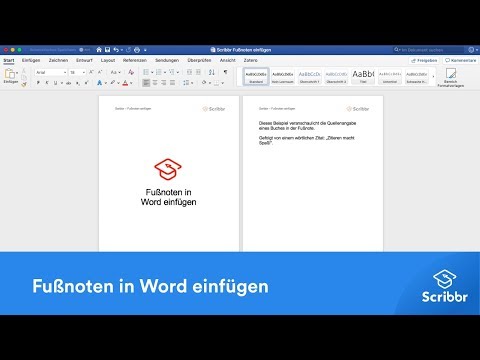 [Speaker Notes: In diesem Video wird gezeigt, wie mit Microsoft Word schnell und einfach Fußnoten in wissenschaftliche Arbeiten eingefügt und formatiert werden können.]
Literaturverzeichnis
Vollständige Quellenangabe
Jede Quelle steht mit einem vollständigen Eintrag im Literaturverzeichnis.
Eintrag im Literaturverzeichnis entspricht dem Vollbeleg in den Fußnoten ohne Seitenzahlen der jeweiligen Zitate.
Die vollständige Quellenangabe ist abhängig von der Art der Quelle:→ Bücher→ Zeitschriften→ Internetquellen→  ...
[Speaker Notes: Jede Quelle, auf die im Text verwiesen wird, muss im Literaturverzeichnis aufgeführt werden. Das Literaturverzeichnis steht nach dem Fazit der wissenschaftlichen Arbeit und erhält einen Eintrag im Inhaltsverzeichnis.
Der Vorteil der Deutschen Zitierweise liegt darin, dass die vollständige Quellenangabe schon im Vollbeleg der Fußnote angegeben wurde. Im Literaturverzeichnis müssen alle verwendeten Quellen im Text nur nochmals vollständig und alphabetisch aufgelistet werden.
Die genaue Formatierung der Quellenangaben ist abhängig von der Art der Quelle (z. B. Bücher, Zeitungen, Internetquellen, Fachzeitschriften, usw.).]
Buch im Literaturverzeichnis
Verfassende/r: Buchtitel, ggf. Herausgeber (Hrsg.), ggf. Band, ggf. Auflage, Ort: Verlag, Jahr.
Müller, Thomas: Quellen richtig zitieren und belegen: Eine Anleitung, Manuel Neuer              (Hrsg.), 3. Bd., 2. Aufl., München, Deutschland: Springer, 2019.
E-Book im Literaturverzeichnis
Verfassende/r: Buchtitel, ggf. Herausgebende (Hrsg.), ggf. Band, ggf. Auflage, Jahr, DOI oder URL (abgerufen am TT.MM.JJJJ).
Müller, Thomas: Quellen richtig zitieren und belegen: Eine Anleitung, Manuel Neuer              (Hrsg.), 3. Bd., 2. Aufl., 2019, https://doi.org/10.10000/182 (abgerufen am	         20.10.2021). Müller, Thomas: Quellen richtig zitieren und belegen: Eine Anleitung, Manuel Neuer              (Hrsg.), 3. Bd., 2. Aufl., 2019, https://www.scribbr.de/category/quellen-zitieren/             (abgerufen am 20.10.2021).
[Speaker Notes: Liegt das Buch als E-Book vor, muss die URL oder ein Digital Object Identifier (DOI) am Ende der Quellenangabe hinzugefügt werden. Falls vorhanden, sollte der DOI anstelle der URL genutzt werden.]
Sammelband im Literaturverzeichnis
Müller, Thomas: Quellenangaben oder Literaturverzeichnis, in: Philipp Lahm (Hrsg.),              Quellen zitieren und belegen: Eine Anleitung, 2. Aufl., München, Deutschland:              Scribbr, 2019, S. 19–31.
Verfassende/r: Titel des Kapitels, in: Herausgebende (Hrsg.), Titel des Sammelbands, ggf. Auflage, Ort: Verlag, Jahr, Seitenbereich.
[Speaker Notes: Ein Sammelband ist eine Sammlung von mehreren Texten zu einer bestimmten Thematik und wird auch als Sammelwerk oder Herausgeberwerk bezeichnet. Die einzelnen Kapitel sind dabei von verschiedenen Autor*innen verfasst. Sie werden von einem oder mehreren Herausgebenden ausgewählt und veröffentlicht.]
Fachzeitschrift im Literaturverzeichnis
Müller, Thomas: Ein Fazit für deine Bachelorarbeit schreiben, in: ScribbrBlatt, Bd. 48,             Nr. 3, 14.12.2019, S. 19–31. 
Müller, Thomas: Ein Fazit für deine Bachelorarbeit schreiben, in: ScribbrBlatt, Jg. 48, Nr. 3,              14.12.2019, https://doi.org./10.1007/s12268-019-z (abgerufen am 20.10.2021), S. 19–31.
Verfassende/r: Artikel, in: Zeitschrift, Jahrgang., Nr., Jahr, ggf. DOI oder URL, Seitenbereich.
[Speaker Notes: Artikel aus wissenschaftlichen Zeitschriften sind häufig online verfügbar, Open-Access-Zeitschriften meist ausschließlich.
Oft sind Artikel aus Fachzeitschriften als PDF-Datei verfügbar. Ist die PDF-Datei identisch mit der gedruckten Version, zitierst du diese wie die Printversion des Artikels.
Liegt der Artikel nicht als gedruckte Version vor, muss zusätzlich die URL des Artikels am Ende der Quellenangabe hinzugefügt werden.
Zeitschriftenartikel können zudem mit einem DOI (Digital Object Identifier) versehen sein. Falls vorhanden, sollte dieser anstelle der URL genutzt werden.]
Internetquellen im Literaturverzeichnis
Verfassende/r oder Institution: Titel, in: Name der Webseite, Erstelldatum, URL (abgerufen am TT.MM.JJJJ).
Müller, Thomas: Ein Fazit für deine Bachelorarbeit schreiben, in: Scribbr, 20.11.2017,              https://scribbr.de/aufbau -und-gliederung/fazit-bachelorarbeit/ (abgerufen am              20.03.2020).
[Speaker Notes: Für Internetquellen muss immer eine URL angegeben werden.
Zudem solltest du ein Zugriffsdatum angeben, da sich Internetquellen (z. B. Wikipedia-Artikeln) regelmäßig ändern können.]
Zeitungsartikel im Literaturverzeichnis
Müller, Thomas: Neue Erkenntnisse zum Zitieren, in: Die Welt, 04.07.2019, S. 23.
Müller, Thomas: Neue Erkenntnisse zum Zitieren, in: Die Welt, 04.07.2019, S. 23,                     https://www.welt.de/2019/neue-erkenntnisse-zum-zitieren (abgerufen am 20.10.2021).
Verfassende/r: Titel des Artikels, in: Zeitung, Erscheinungsdatum, Jahr, Seitenbereich, ggf. URL.
[Speaker Notes: Wurde der Zeitungsartikel online abgerufen, sollte zusätzlich die URL am Ende deiner Quellenangabe hinzugefügt werden.]
Studienarbeit im Literaturverzeichnis
Müller, Thomas: Eine Recherche zum Erfolg gegen Plagiat, Bachelorarbeit,              Betriebswirtschaftslehre, München: Ludwig-Maximilians-Universität, 2019.
Müller, Thomas: Eine Recherche zum Erfolg gegen Plagiat, Bachelorarbeit,              Betriebswirtschaftslehre, München: Ludwig-Maximilians-Universität, 2019,                  https://www.beispiel-datenbank.de/dissertation (abgerufen am 20.10.2021).
Verfassende/r: Titel der Arbeit, Form der Arbeit, Fach, Bildungseinrichtung, Ort: Universität, Jahr.
[Speaker Notes: Wurde die Studienarbeit online abgerufen, sollte zusätzlich die URL am Ende deiner Quellenangabe hinzugefügt werden.]
Film im Literaturverzeichnis
Müller, Thomas: Die Scribbr Geschichte, München: Scribbr-Entertainment, 2019.
Produzierende/r: Titel [Film], Produktionsort: Produktionsfirma, Jahr.
[Speaker Notes: Beim Zitieren von Filmen wird der/die Produzent*in als Autor angegeben.]
YouTube-Video im Literaturverzeichnis
Scribbr – Lektorat & Korrekturlesen: Fußnoten in Word einfügen und formatieren – einfach                erklärt!, 13. Juni 2019,  https://www.youtube.com/watch?v=RgDHd_siX9g&t=1s               (abgerufen am 20.10.2021).
Erstellende Person/Kanalname: Titel des Videos, Veröffentlichungsdatum, URL (abgerufen am TT.MM.JJJJ.
[Speaker Notes: Beim Zitieren von YouTube-Videos wird der/die Ersteller*in als Autor angegeben.]
Mehrere Verfassende
Mehrere Verfassende werden im Literaturverzeichnis durch Schrägstriche voneinander getrennt. 




Je nach Universität und gewählter Fußnoten-Schreibweise auch:
Müller, Thomas und Manuel Neuer: Titel, … Müller, Thomas, Manuel Neuer & Arjen Robben: Titel, … Müller, Thomas, Manuel Neuer und Arjen Robben: Titel, …
Müller, Thomas/Manuel Neuer/Arjen Robben: Titel, …
[Speaker Notes: Mehrere Autor*innen werden im Literaturverzeichnis durch Schrägstriche voneinander getrennt.

Genau wie bei den Vollbelegen ist auch hier die Unterscheidung zwischen Autor*in1 und den weiteren Autor*innen wichtig . Bei dem ersten Autor bzw. Der ersten Autorin wird erst der Nachname und dann der Vorname genannt. Ab dem zweiten Autor bzw. Der zweiten Autorin wird der Vorname zuerst genannt. 
Im Literaturverzeichnis werden alle Autor*innen angegeben. Die Kürzung et al. wird im Literaturverzeichnis nicht verwendet. 
Je nach Universitätsrichtlinien kann es unterschiedliche Schreibweisen geben.]
Warum muss man zitieren?
Richtiges Zitieren gilt als Voraussetzung für wissenschaftliche Arbeiten.
Korrekte Quellenangaben bestehen aus einem Verweis im Text und einem Eintrag im Literaturverzeichnis. 
Fehlende oder unvollständige Quellenangaben gelten als Plagiat.
[Speaker Notes: Bei einer wissenschaftlichen Arbeit wird richtiges Zitieren vorausgesetzt. Für alle Informationen, die von anderen Forschenden stammen, muss die jeweilige Quelle angegeben werden.
Alle im Text verwendeten Quellen müssen mit einem direkten Verweis im Text und einem Eintrag im Literaturverzeichnis gekennzeichnet werden. So können die Quellen nachverfolgt und ausfindig gemacht werden. 
Unvollständige oder fehlende Quellenangaben gelten als Plagiat. Plagiat gilt als ‚geistiger Diebstahl‘ und hat Konsequenzen (Punktabzug, Nichtbestehen der Arbeit, Exmatrikulation).]
Empfohlene Ressourcen
Ressourcen von Scribbr
Alles über die Deutsche Zitierweise
Kostenloser Fußnoten-Generator
Wissensdatenbank (300+ Artikel)
Alles über richtiges Zitieren
[Speaker Notes: Scribbr stellt qualitative Artikel, Literatur-Generatoren und Anleitungen zum richtigen Zitieren kostenlos zur Verfügung. Jeden Monat nutzen über 2 Millionen Studierende diese Unterlagen.]
Hi, wir sind Scribbr 👋
Wir sind ein 60-köpfiges Team in Amsterdam mit weltweit mehr als 500 Korrektoren und Korrektorinnen. Unser Ziel ist es, Studierenden dabei zu helfen, ihr Studium erfolgreich abzuschließen.
Dafür arbeiten wir jeden Tag an unseren Services:
Lektorat & Korrekturlesen
Plagiatsprüfung
Literatur-Generatoren
Wissensdatenbank
akademischer YouTube Kanal
Diese Präsentation nutzen
Diese Präsentation kann frei genutzt werden, um Studierende über das Zitieren nach der Deutschen Zitierweise zu informieren. Folgendes ist gestattet:
diese Präsentation in einer Vorlesung zeigen
Folien verändern oder löschen
diese Präsentation in gedruckter Form oder in privaten Lernplattformen teilen (z. B. Moodle, BlackBoard, Google Classroom, etc.)
Wir bitten darum, Scribbr als Urheber für diese Ressource anzugeben.
Fragen oder Feedback? Schreiben Sie eine Email an citing@scribbr.com und wir melden uns bei Ihnen!
[Speaker Notes: Diese Präsentation bearbeiten:

Auf ‚Datei‘ links oben in der Ecke klicken.
Auf ‚Eine Kopie erstellen‘ klicken.
‚Ganze Präsentation‘ auswählen.
Die Präsentation im persönlichen Google Drive speichern.
Nun können Sie die Kopie dieser Vorlesungsfolien bearbeiten!]